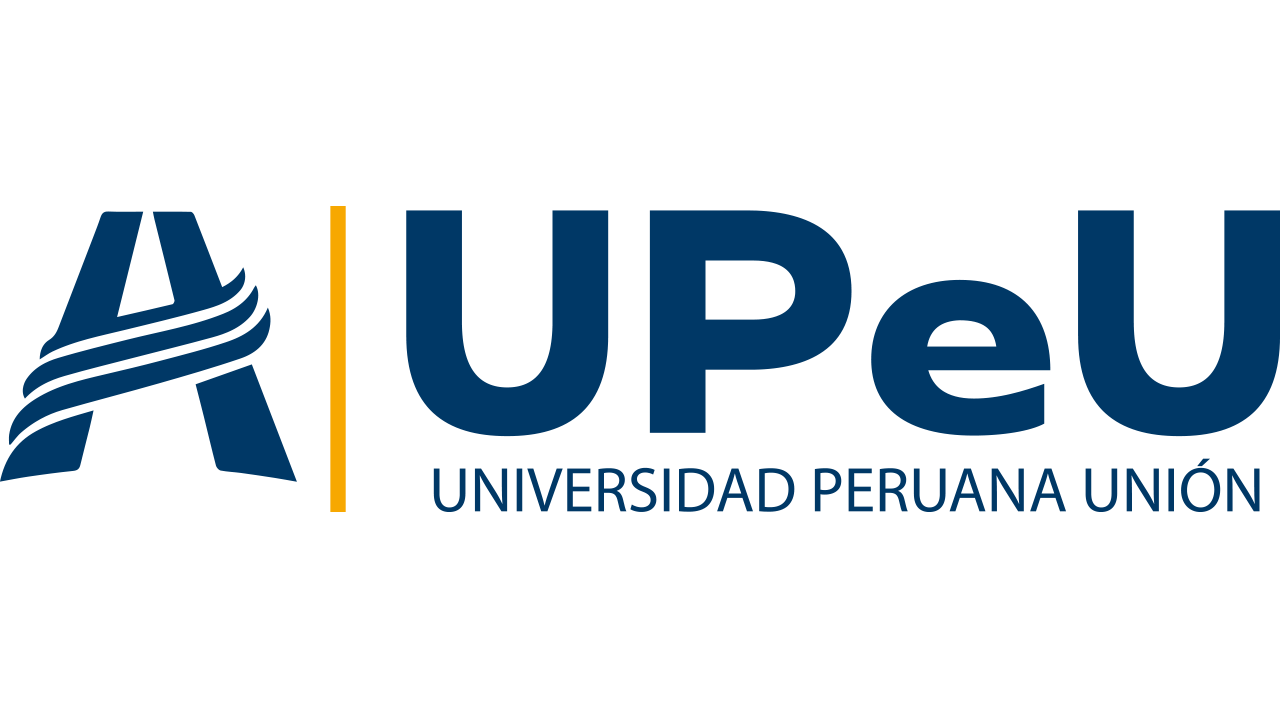 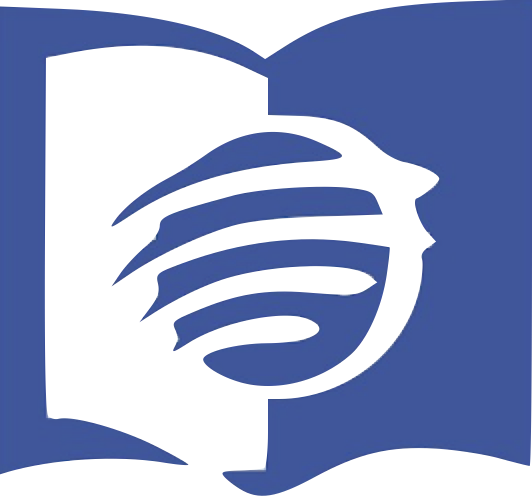 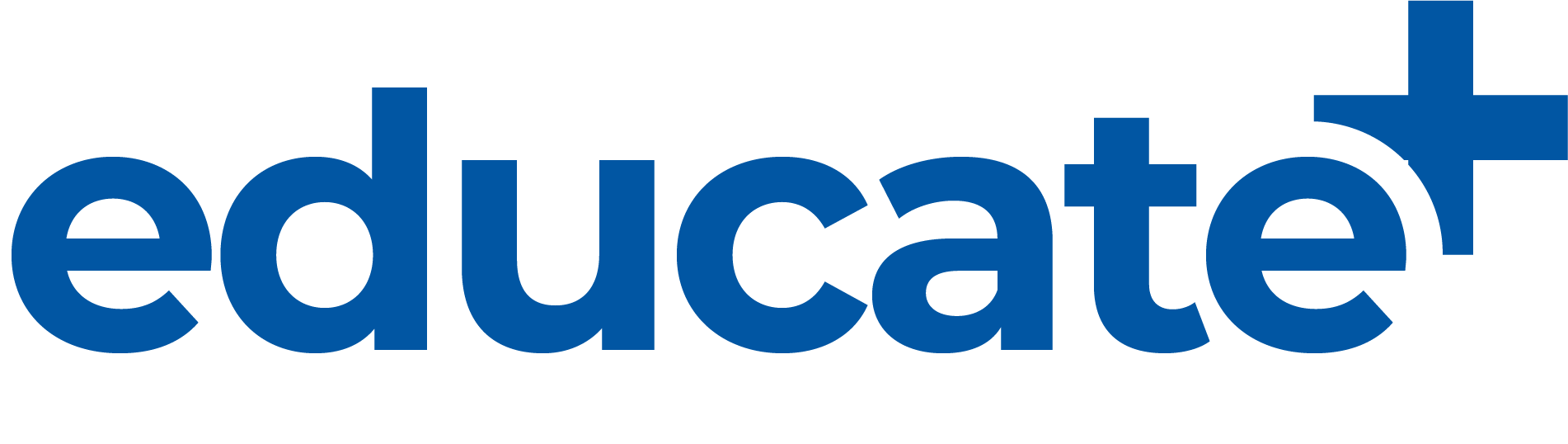 Vamos donde tú estás
ENFOCANDO LA LECCIÓN
https://educatemas.pe
Dr, Tito Goicochea M.
Click en crear cuenta.
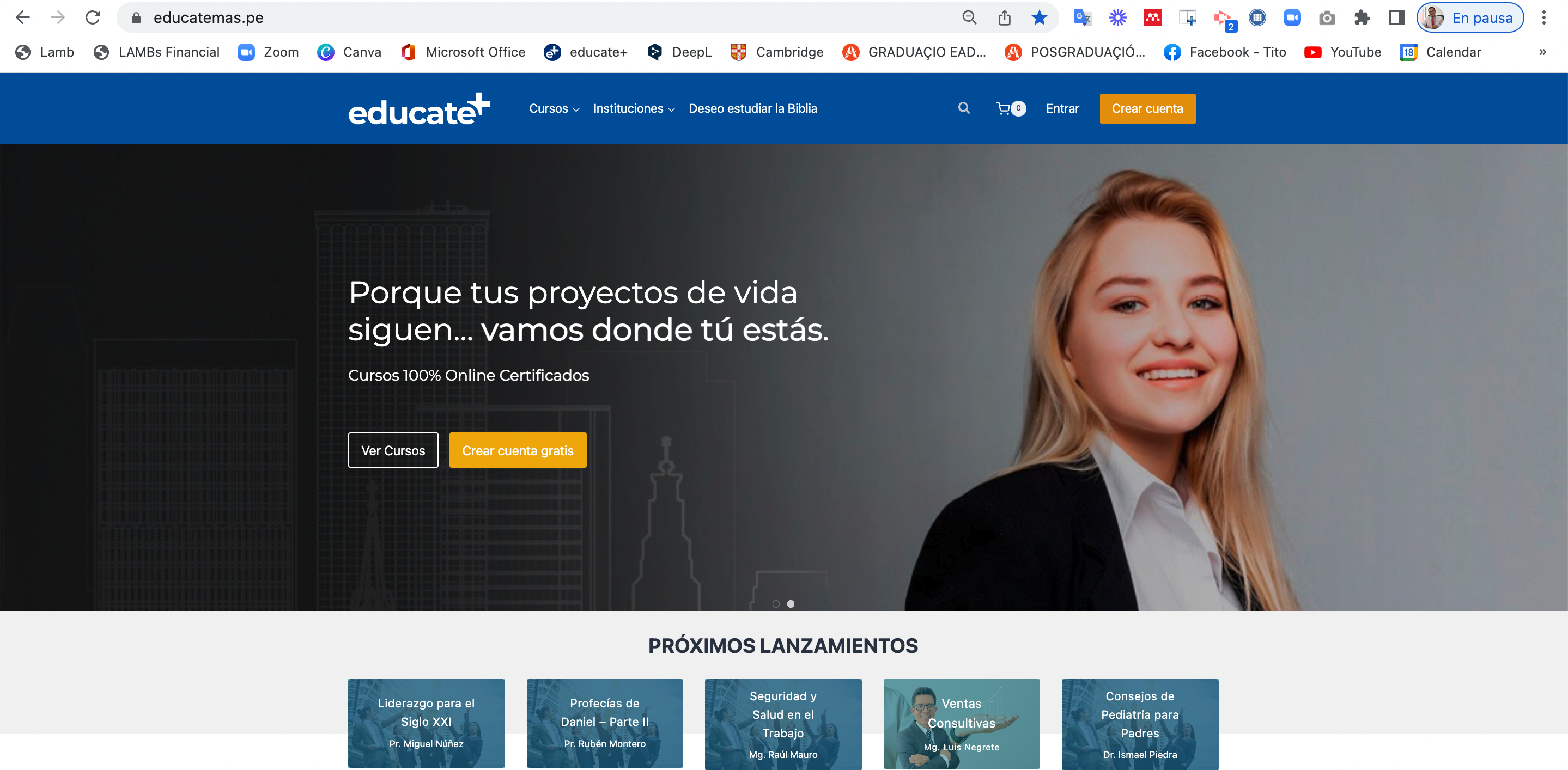 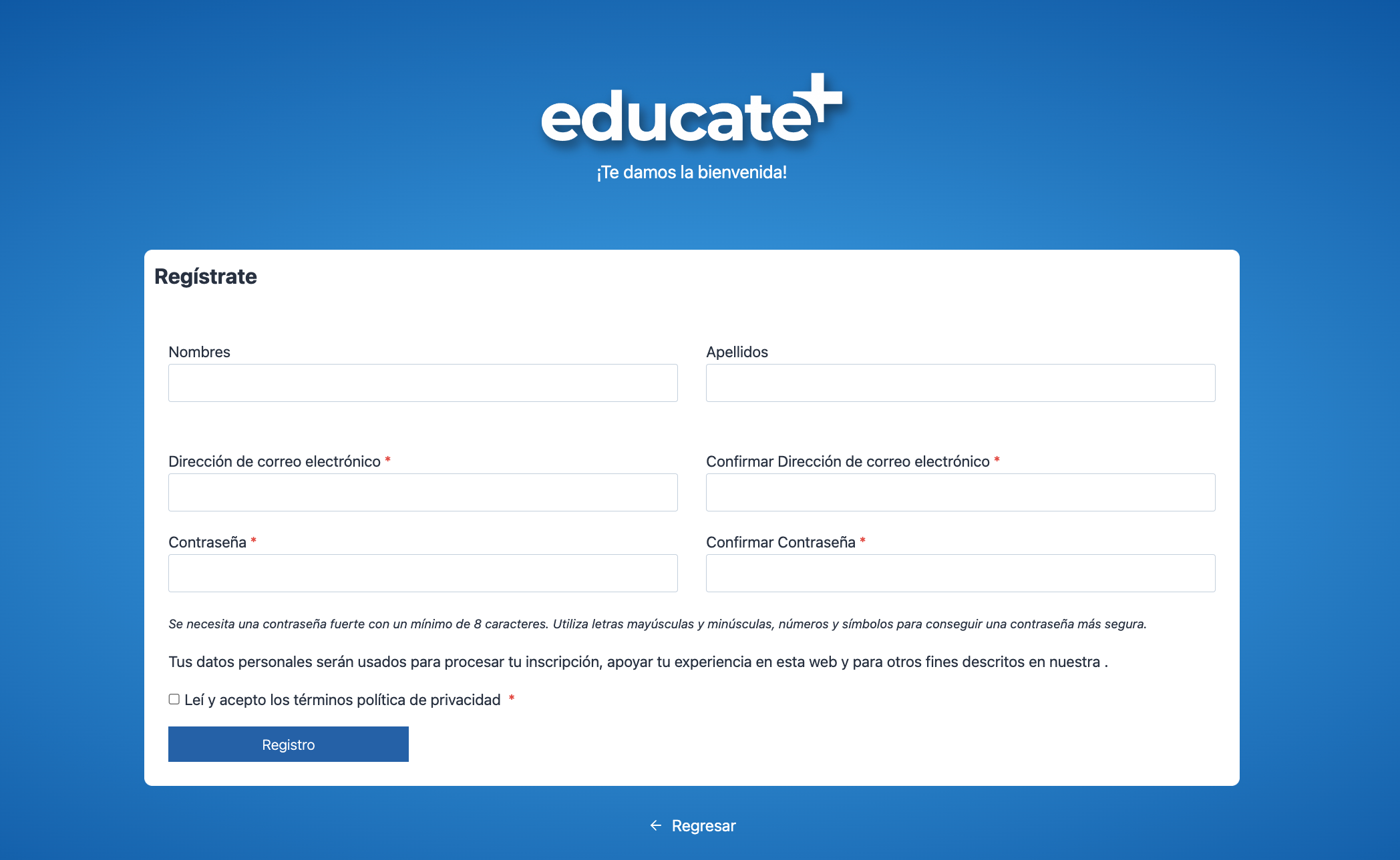 Llenar este formulario.
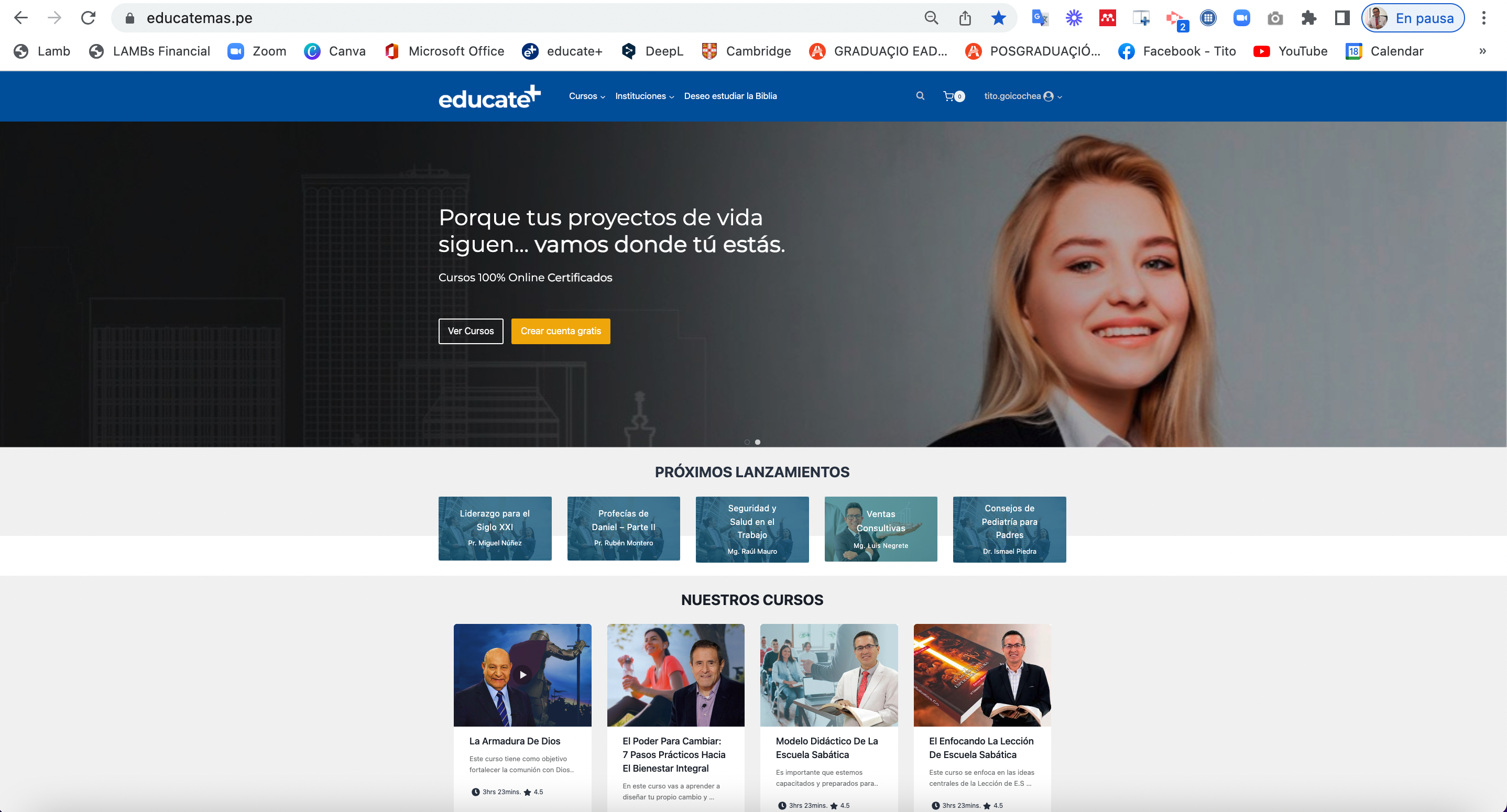 Click acá
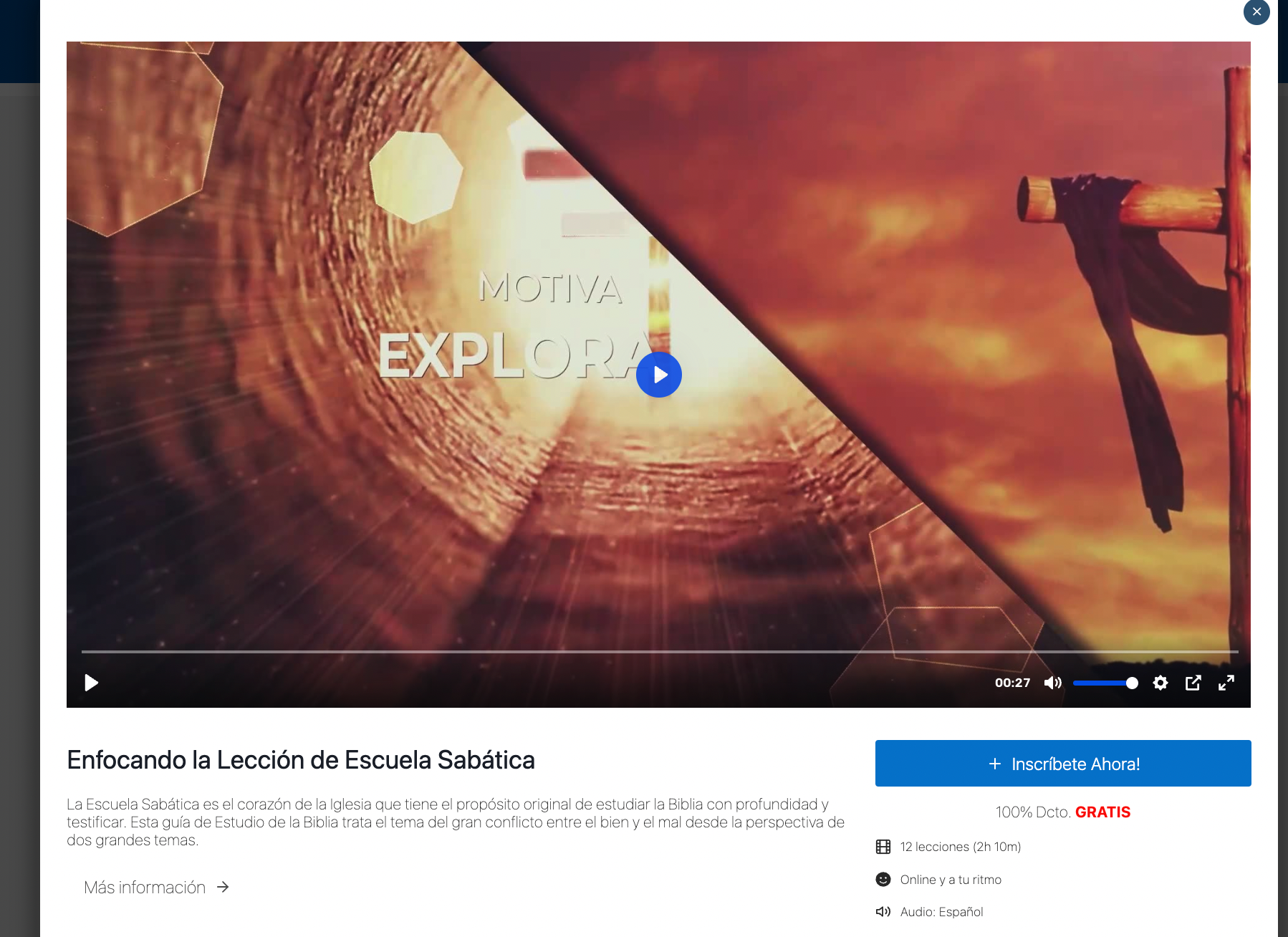 Click
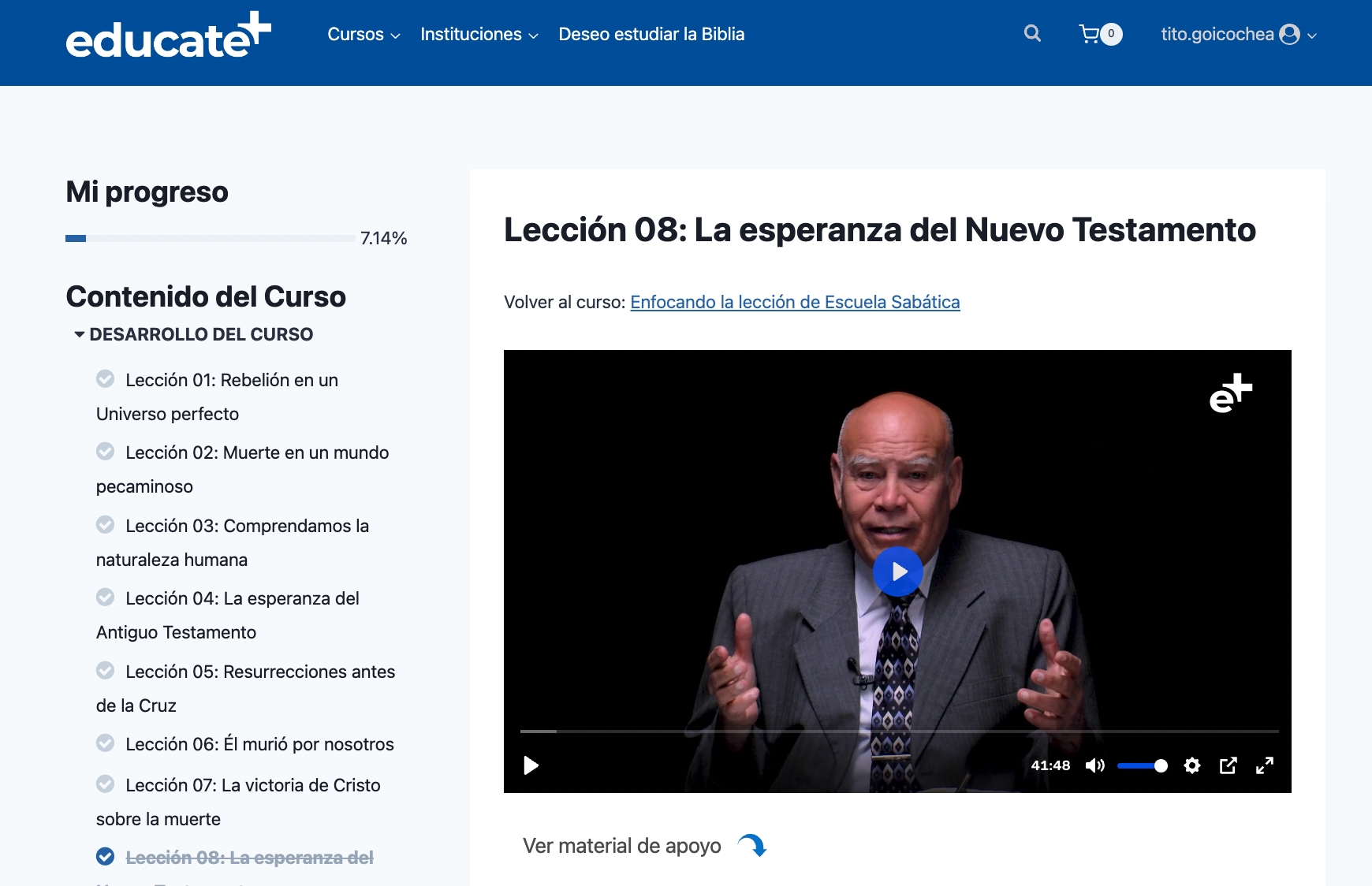 Disfrutar del curso. Está está el video y en ver material de apoyo está el PPT
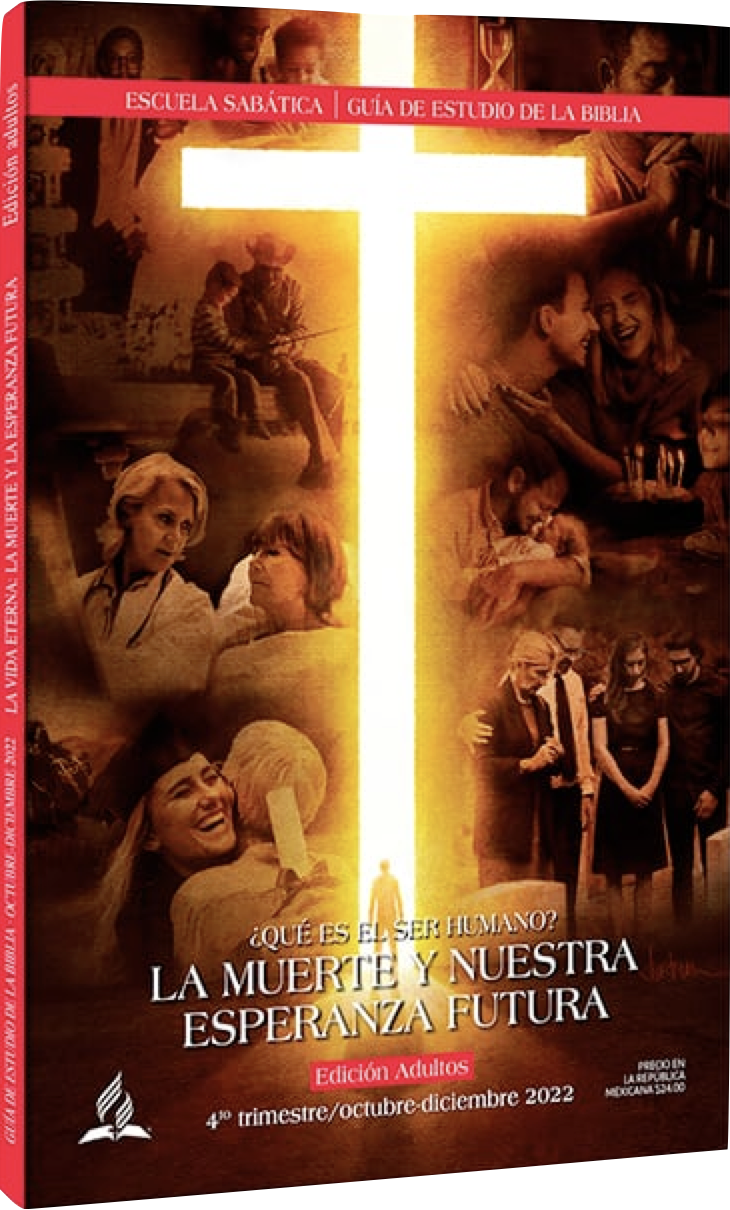 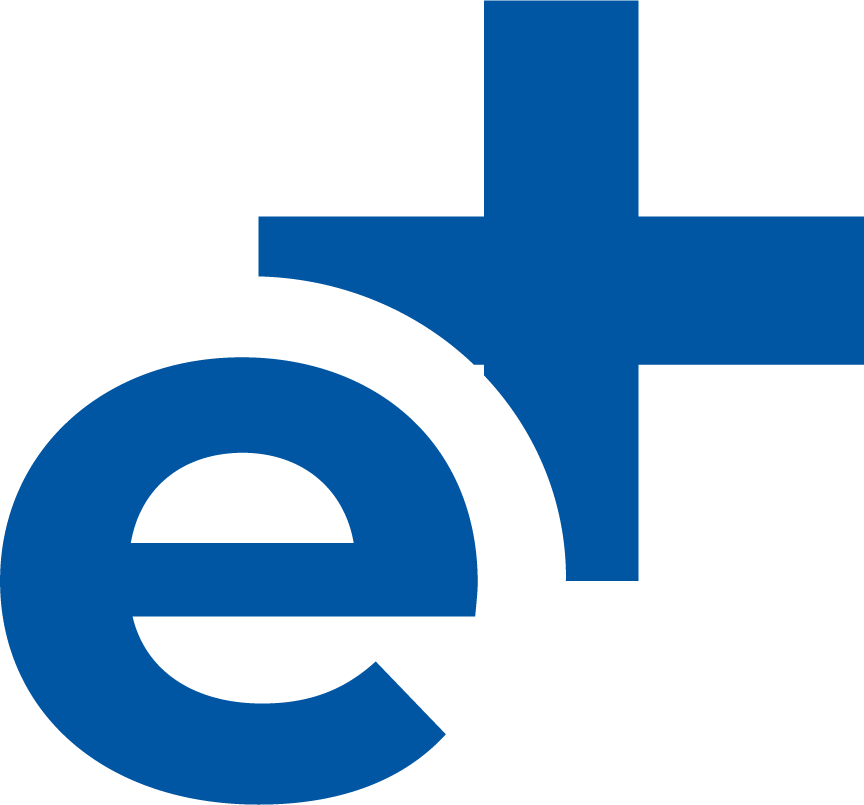 Lección 11
Los engaños del tiempo del fin
Para el 10 de diciembre del 2022
Dr, Tito Goicochea M.
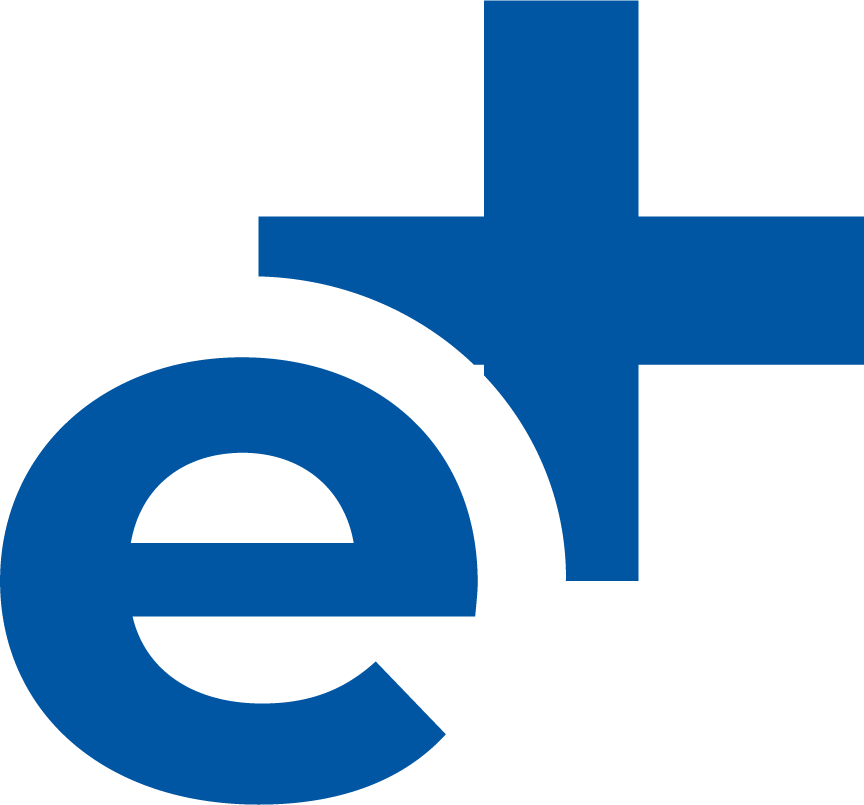 INTRODUCCIÓN:
“La Nuestro mundo ha estado aceptando cada vez más las manifestaciones de lo
sobrenatural. Probablemente todos conozcamos a alguien que ha mencionado que se comunicó con un pariente muerto, que participó de una sesión de espiritismo (invocar a los muertos) o que jugó con una Ouija/tablero de espíritus, incluso de niño.
El misticismo, los relatos de experiencias cercanas a la muerte, la creencia en
la reencarnación, la nigromancia, el culto a los antepasados y el espiritismo contribuyen a la normalización de esas cosas en nuestra sociedad y a la confusión acerca del más allá. Pero, Dios se toma muy en serio cualquier cosa que tenga que ver con el espiritismo, y la Biblia nos advierte en un lenguaje extremadamente fuerte que no las practiquemos porque son un engaño de Satanás. El libro de Apocalipsis se suma a las advertencias encontradas anteriormente de que en el tiempo del fin la obra engañosa de Satanás solo crecerá. Por lo tanto, es extremadamente importante tener armas contra ese engaño. Debemos estar cimentados en la Palabra de Dios y llenos del Espíritu Santo, para aferrarnos a la verdad y no caer en las artimañas de Satanás.
Dr, Tito Goicochea M.
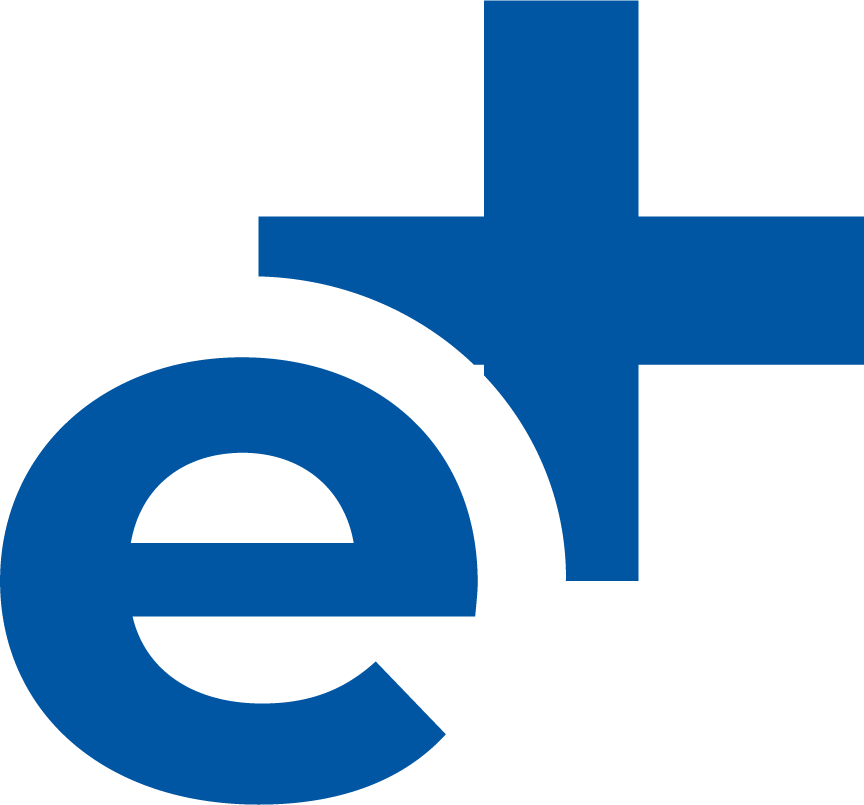 TEMA CENTRAL:
SECCIÓN 1
En el tiempo del fin la obra engañosa de Satanás sobre la inmortalidad natural del alma crecerá. Por tanto, es extremadamente importante tener armas contra ese engaño.
ENFOCANDO LA LECCIÓN
OBJETIVOS:
A.	SABER: Analizar analizar algunos engaños de Satanás como: el misticismo, las experiencias cercanas a la muerte, la reencarnación, la nigromancia y el culto a los antepasados.
B.	SER: Vestirnos de la armadura de Dios para hacer frente a los engaños en el tiempo del fin de Satanás.
C.	HACER:  Tomar tiempo para ayudar por la armadura de Dios de las personas que están luchando contra los planes de Satanás.
Lección 11
Los engaños del tiempo del fin
Texto Clave: “Y no es maravilla, porque el mismo Satanás se disfraza como ángel de luz. Así que, no es extraño si también sus ministros se disfrazan como ministros de justicia; cuyo fin será conforme a sus obras” (2 Cor. 11:14, 15).
IDEAS CLAVES:
1. ENGAÑOS DEL TIEMPO DEL FIN
2. LA ARMADURA DE DIOS (1 Cor. 11: 14 y 15; Ef. 6:10-18).
Dr, Tito Goicochea M.
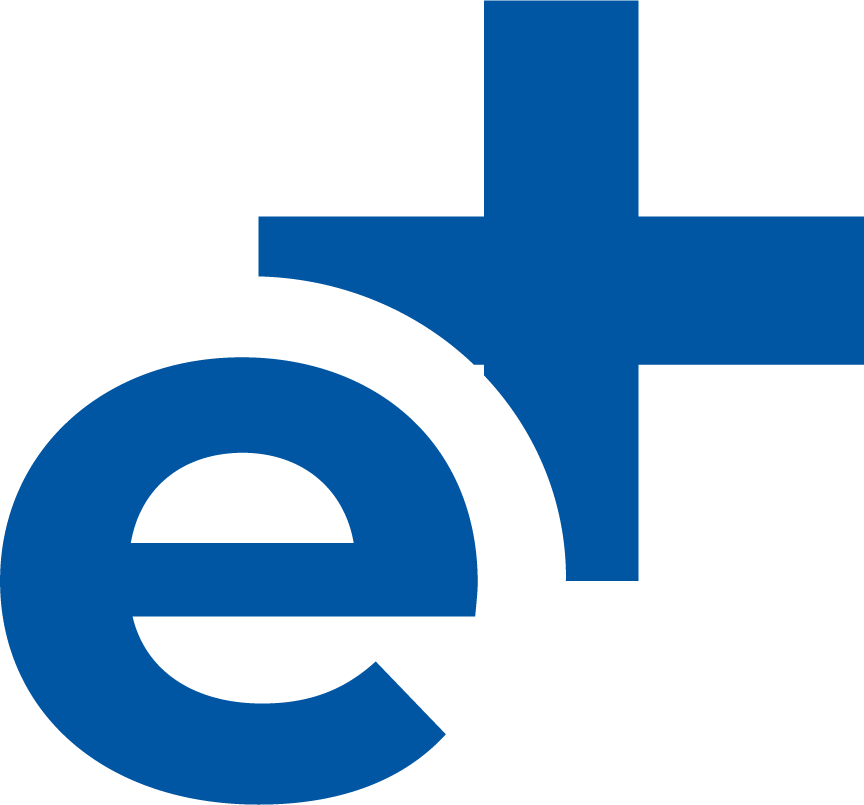 SECCIÓN 2
DESARROLLO DE LA LECCIÓN CON EL CICLO DE APRENDIZAJE: MOTIVA, EXPLORA, APLICA Y CREA
Dr, Tito Goicochea M.
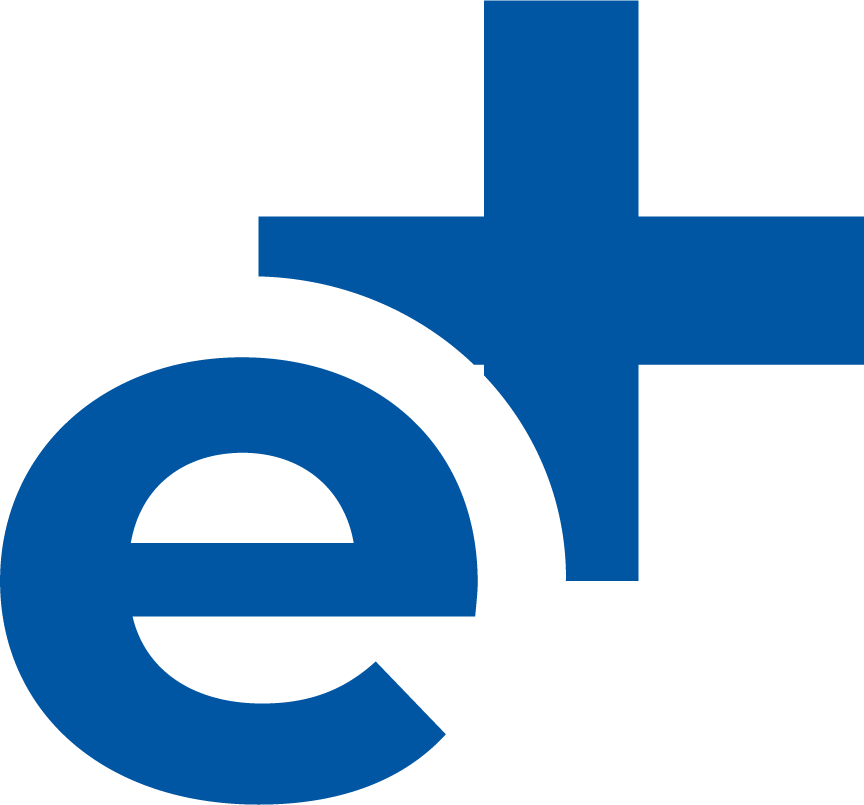 ¿Cómo captar el interés de los estudiantes al estudio de la semana?
En 1 Samuel 28: 3-25 se registra que Saúl pidió a una médium que le trajera al fallecido Samuel, ésta se la trajo. ¿Es posible comunicarnos con nuestros familiares o amigos que murieron?
MOTIVA
Existe una fundación, Soulphone, que afirma que está creando tecnología que nos permitirá comunicarnos con los fallecidos “mediante mensajes de texto, llamadas telefónicas y videoconferencias”. El sitio web llama PMP (personas posmateriales) a los muertos, y afirma que cuando los seres humanos mueren simplemente pasan “a otra fase de la Eternidad”, pero “conservan la conciencia, la identidad y los aspectos esenciales de su forma física anterior”
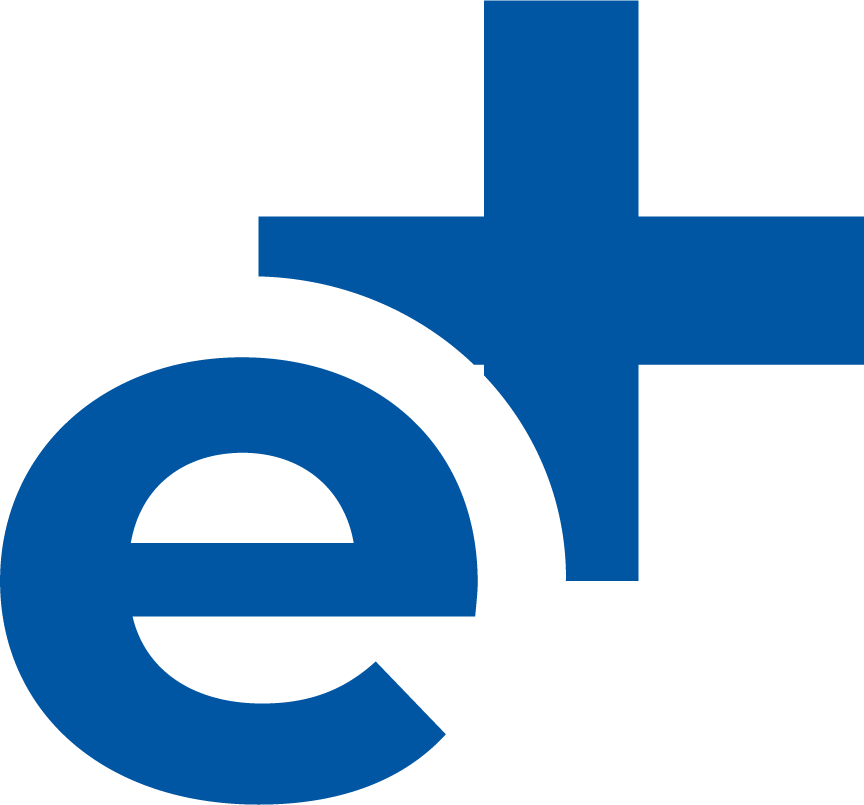 EXPLORA
¿Cuáles son las ideas principales de cada IDEA CLAVE del estudio de la semana?
1. ENGAÑOS DEL TIEMPO DEL FIN.
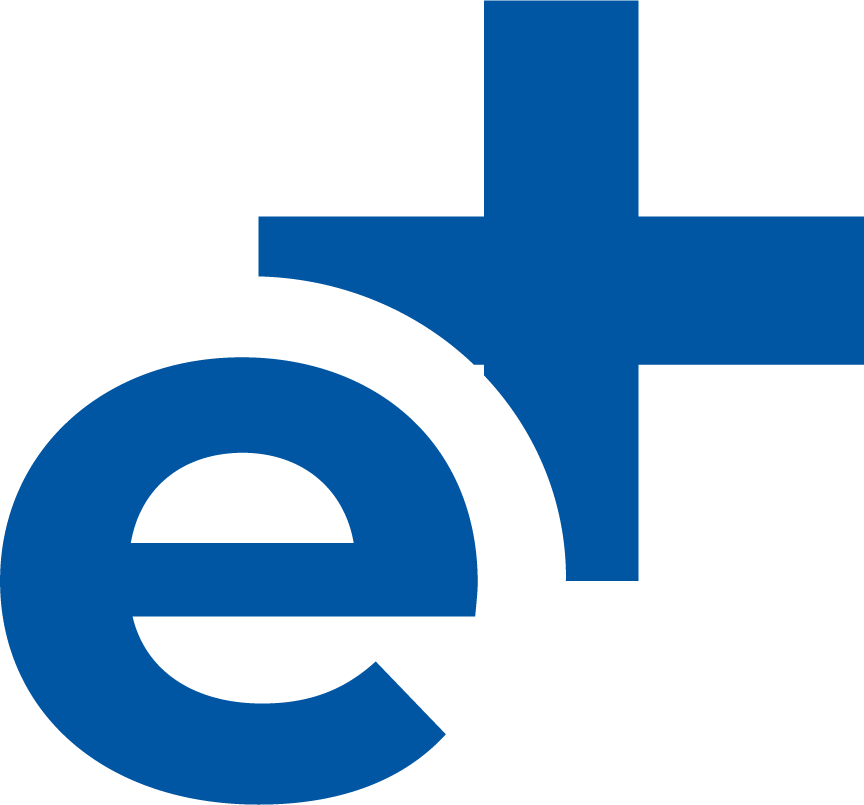 EXPLORA
¿Cuáles son las ideas principales de cada IDEA CLAVE del estudio de la semana?
2. LA ARMADURA DE DIOS (2 Cor. 11:14 y 15; Ef. 6:10-18
El engaño del diablo es real y peligroso, y está presente en todas las épocas. Sin embargo, el libro de Apocalipsis nos dice que la serpiente está enfurecida y llena de saña porque “sabe que le queda poco tiempo” (Apoc. 12:12, NVI).

El apóstol Pablo nos advierte que “no tenemos lucha contra sangre y carne, sino contra principados, contra potestades, contra los gobernadores de las tinieblas de este siglo, contra huestes espirituales de maldad en las regiones celestes” (Efe. 6:12).

Podemos estar protegidos contra estos engaños solo si nos vestimos con “toda la armadura de Dios” (Efe. 6:13), que se describe en Efesios 6:13 al 18.

El cinturón de la verdad (Efe. 6:14, NVI) atado alrededor de nuestra cintura nos recuerda cuán imperativo es aferrarnos a la verdad y no soltarla, “y así colaborar con ellos en la verdad” (3 Juan 8, NVI).

La coraza de justicia (Efe. 6:14, NVI) debería hacernos pensar en lo que Cristo ha hecho por nosotros, ya que estamos cubiertos por su justicia porque no podemos fabricar la nuestra.

Para calzarnos, necesitamos la prontitud del evangelio de la paz (Efe. 6:15, NVI). Pablo nos dice que aceptemos el evangelio, pero también que lo llevemos dondequiera que vayamos y ofrezcamos su esperanza a los demás.

El escudo de la fe (Efe. 6:16) sirve para apagar las flechas del maligno.

El casco de la salvación (Efe. 6:17) nos recuerda la esperanza de la vida eterna gracias al sacrificio y la resurrección de Cristo.

La seguridad de la salvación mantiene nuestra mente en paz. Por último, la espada del Espíritu (Efe. 6:17), que es la Palabra de Dios, demuestra nuestra necesidad de que las Escrituras sean el arma que usamos contra las asechanzas del diablo.

Pablo cierra este pasaje recomendándonos que oremos en todo momento, y que oremos en el Espíritu (Efe. 6:18).
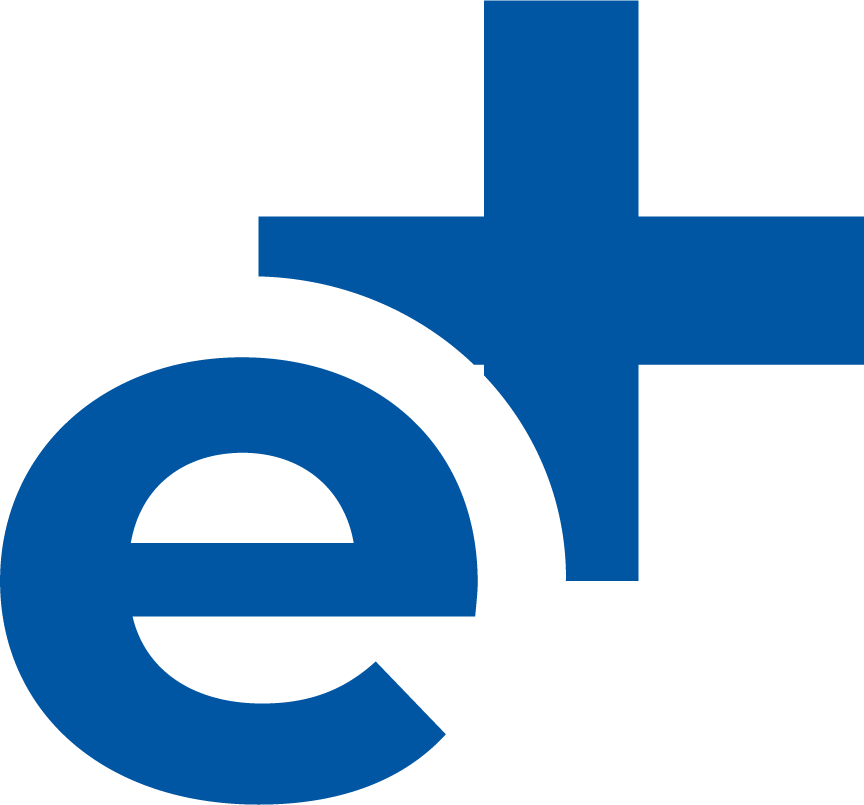 PARA REFLEXIONAR
¿Qué aspecto de tu vida necesita poder para mantenerte firme o resistir? Ora por la armadura de Dios sobre ti mencionando cada elemento, y pidiendo a Dios que te cubra con él. Trata de orar por esto todos los días durante un mes, para comprobar qué diferencia produce en tu vida.
APLICA
De lo estudiado esta semana, ¿Qué lecciones obetenemos para nuestra vida?
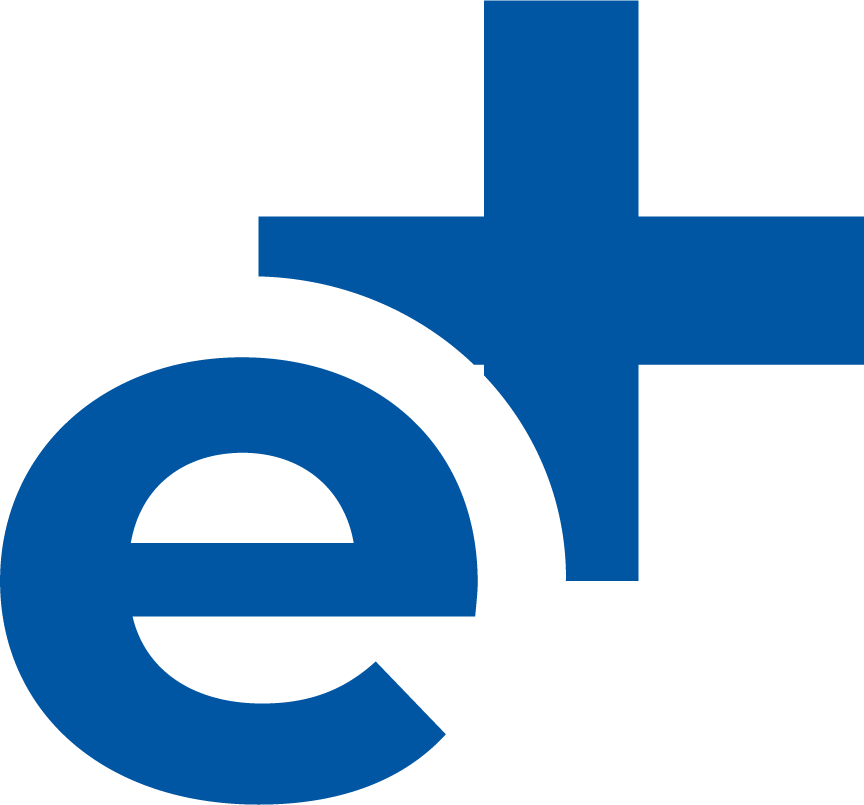 Piensa en alguien que conozcas personalmente que esté luchando contra
los planes de Satanás. Ahora tómate tiempo para orar por la armadura
de Dios sobre esa persona. Una vez más, menciona cada elemento y ora para que Dios la coloque en esta persona, con el fin de que su mente y su corazón cambien y estén protegidos de los ataques del diablo.
CREA
¿Cómo compartiremos lo aprendido con otras personas?
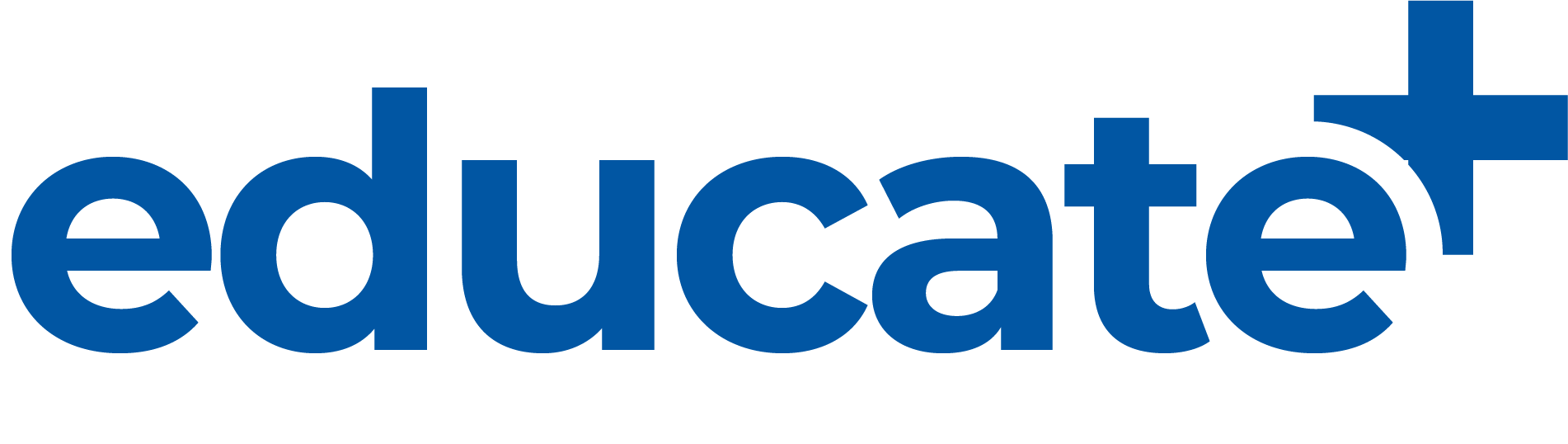 Vamos donde tú estás
https://educatemas.pe